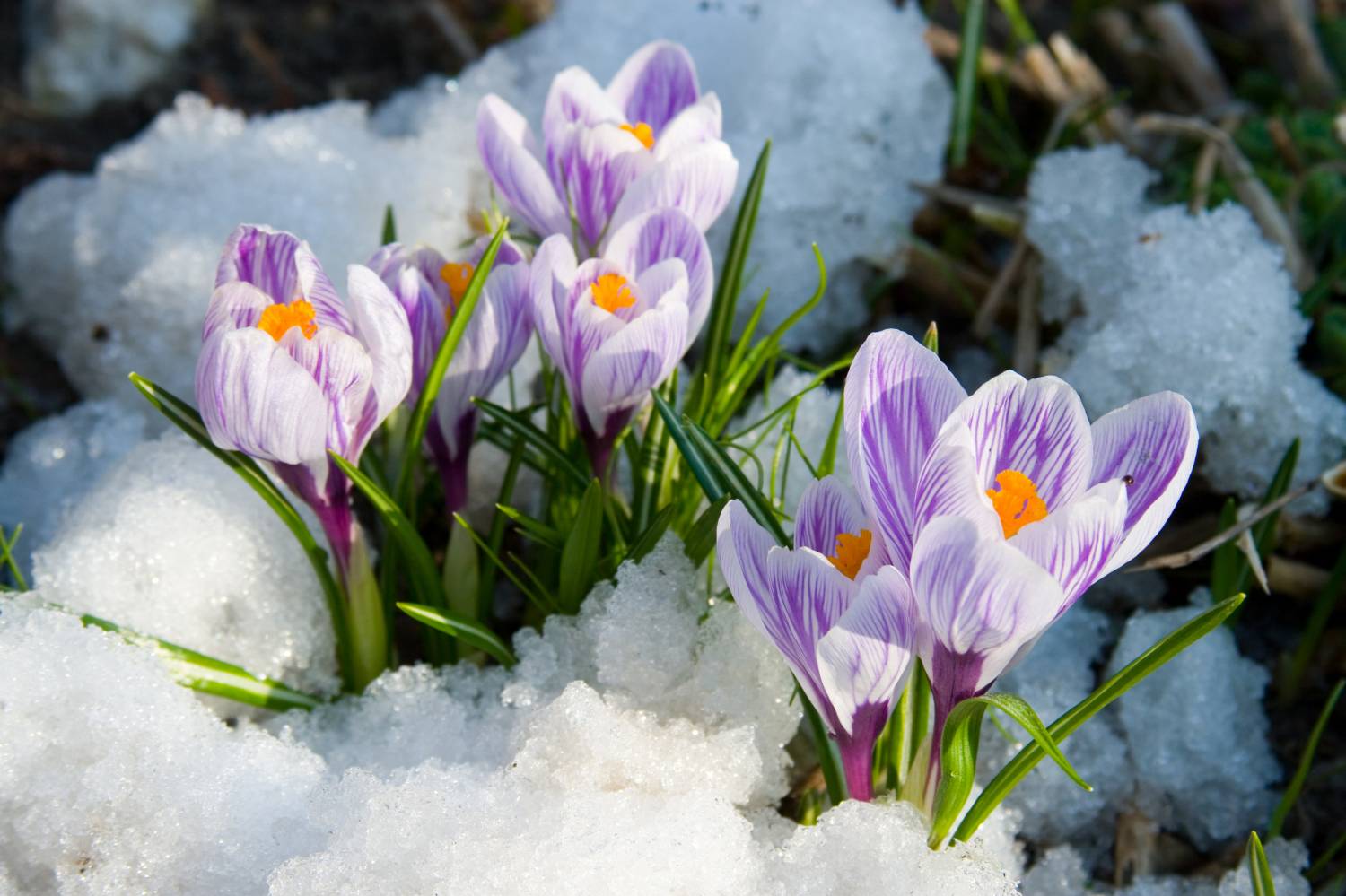 Музыка Весны
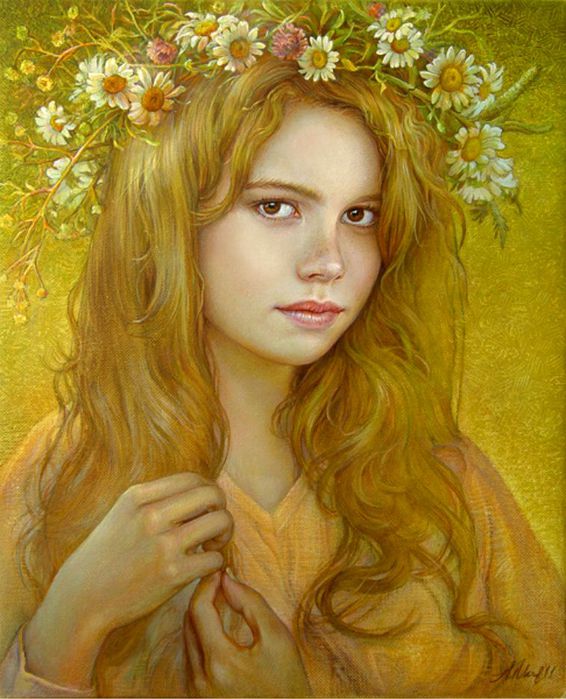 «Поле зыблется цветами,В небе льются света волны,Вешних жаворонков пеньяГолубые бездны полны.»
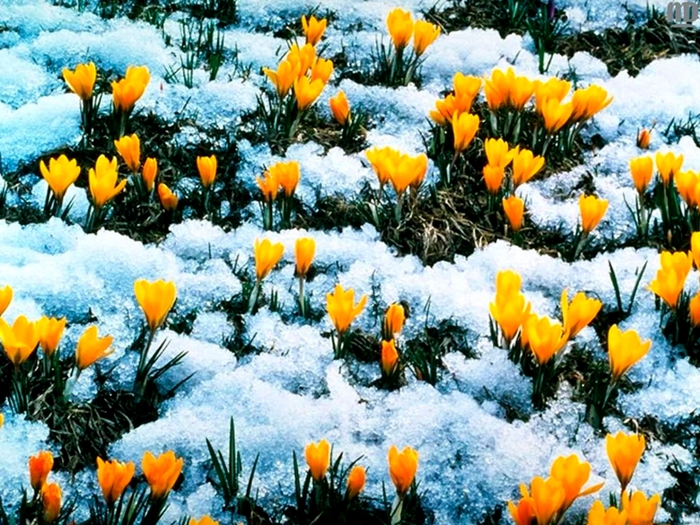 Антонио Вивальди
итальянский композитор
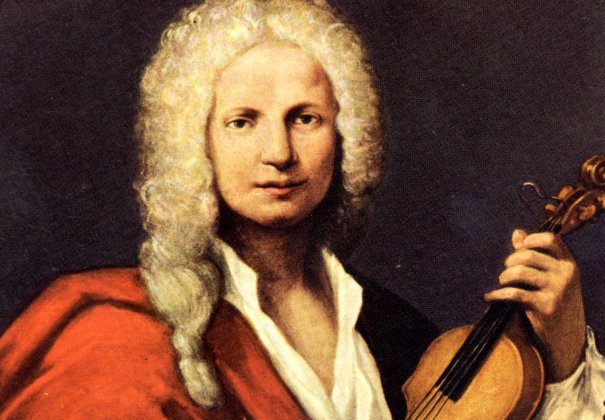 «Весна. Часть 1» 
из цикла 
«Времена года»
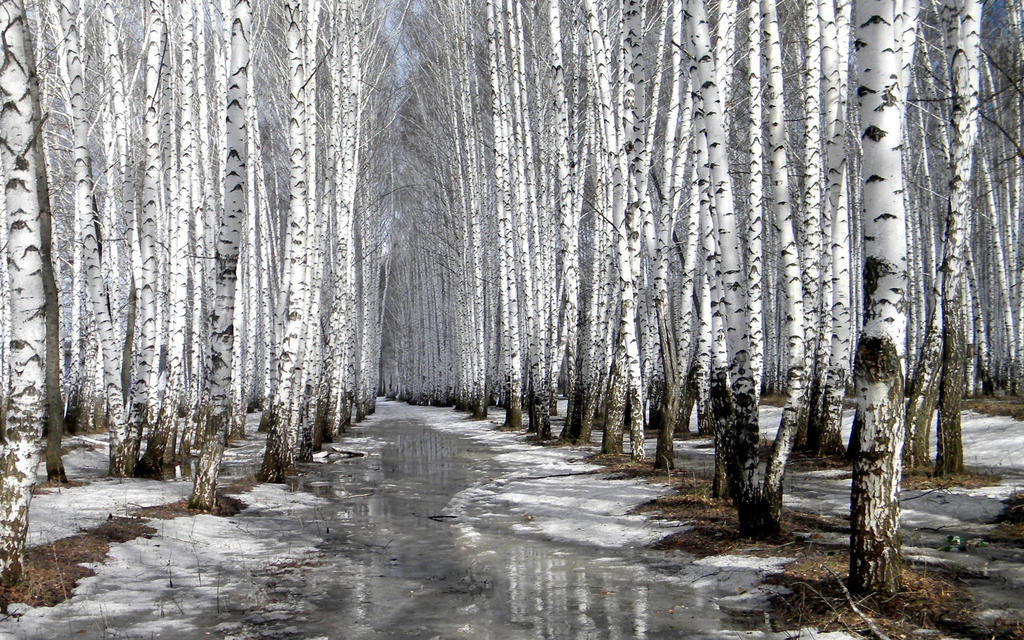 Эдвард Григ
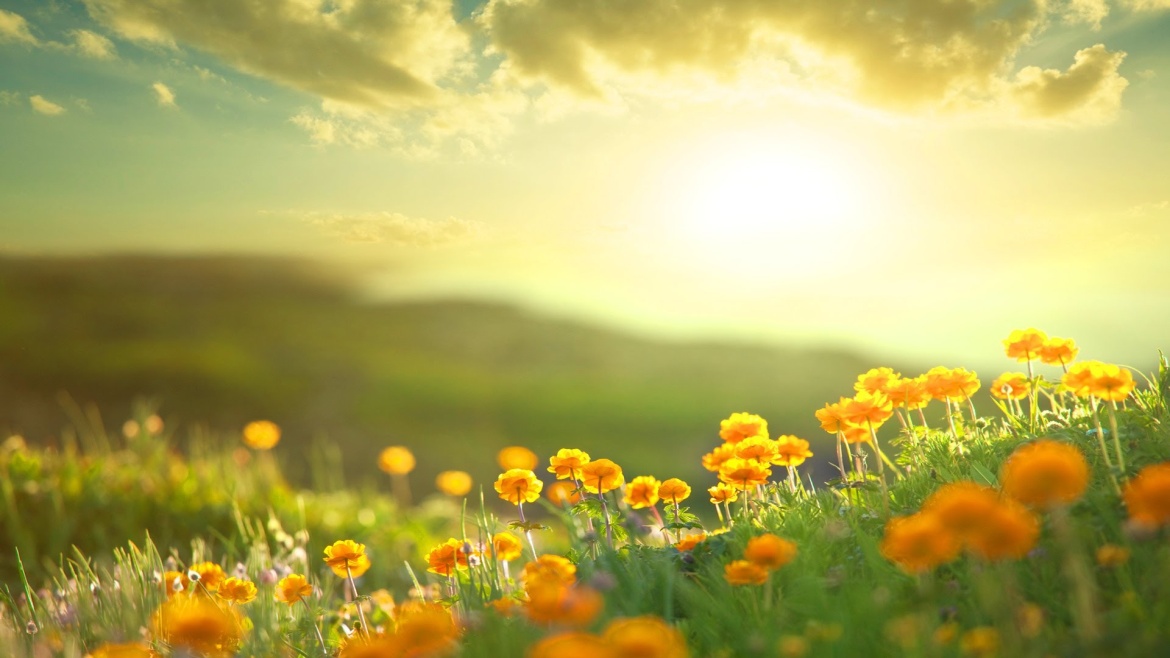 норвежский композитор
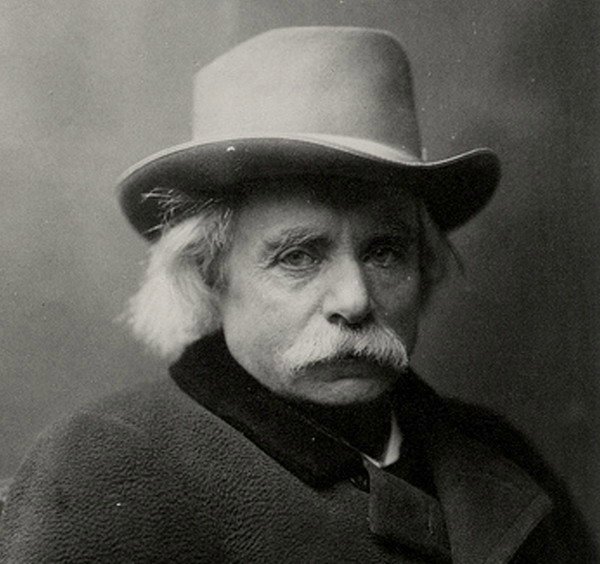 «Утро» 
из симфонической сюиты 
«Пер Гюнт»
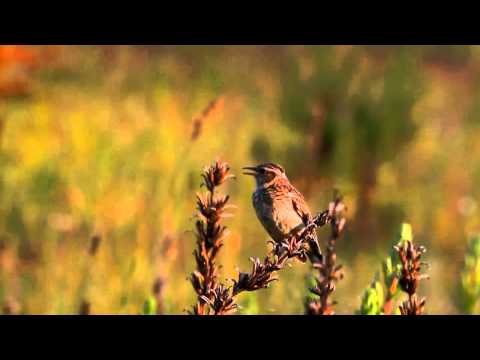 Петр Ильич 
Чайковский
русский композитор
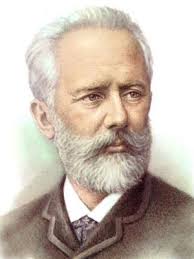 «Песнь жаворонка. Март»
«Подснежник. Апрель» 
«Белые ночи. Май»
из фортепианного цикла
«Времена года»
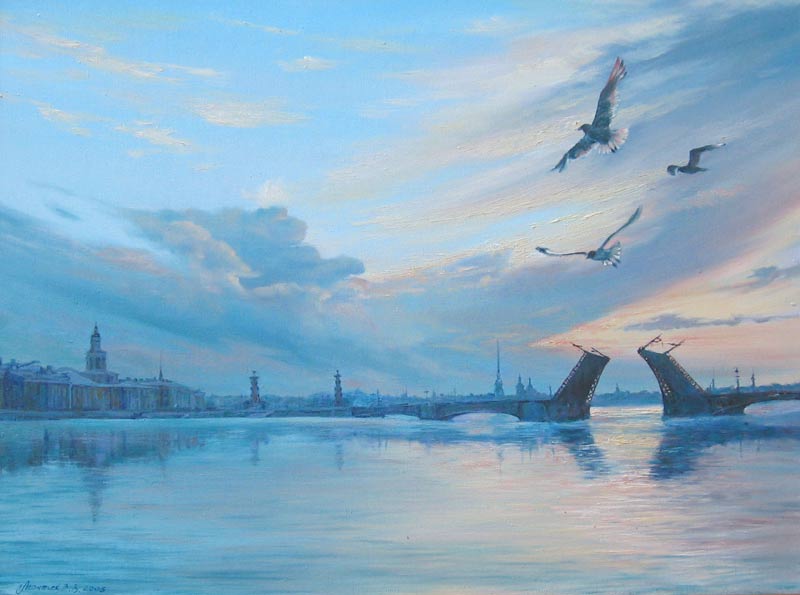 Георгий Свиридов
Весна
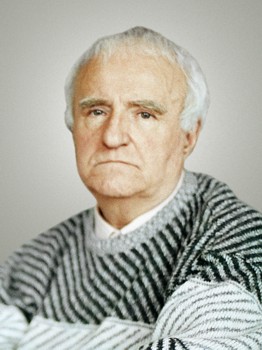 Советский композитор
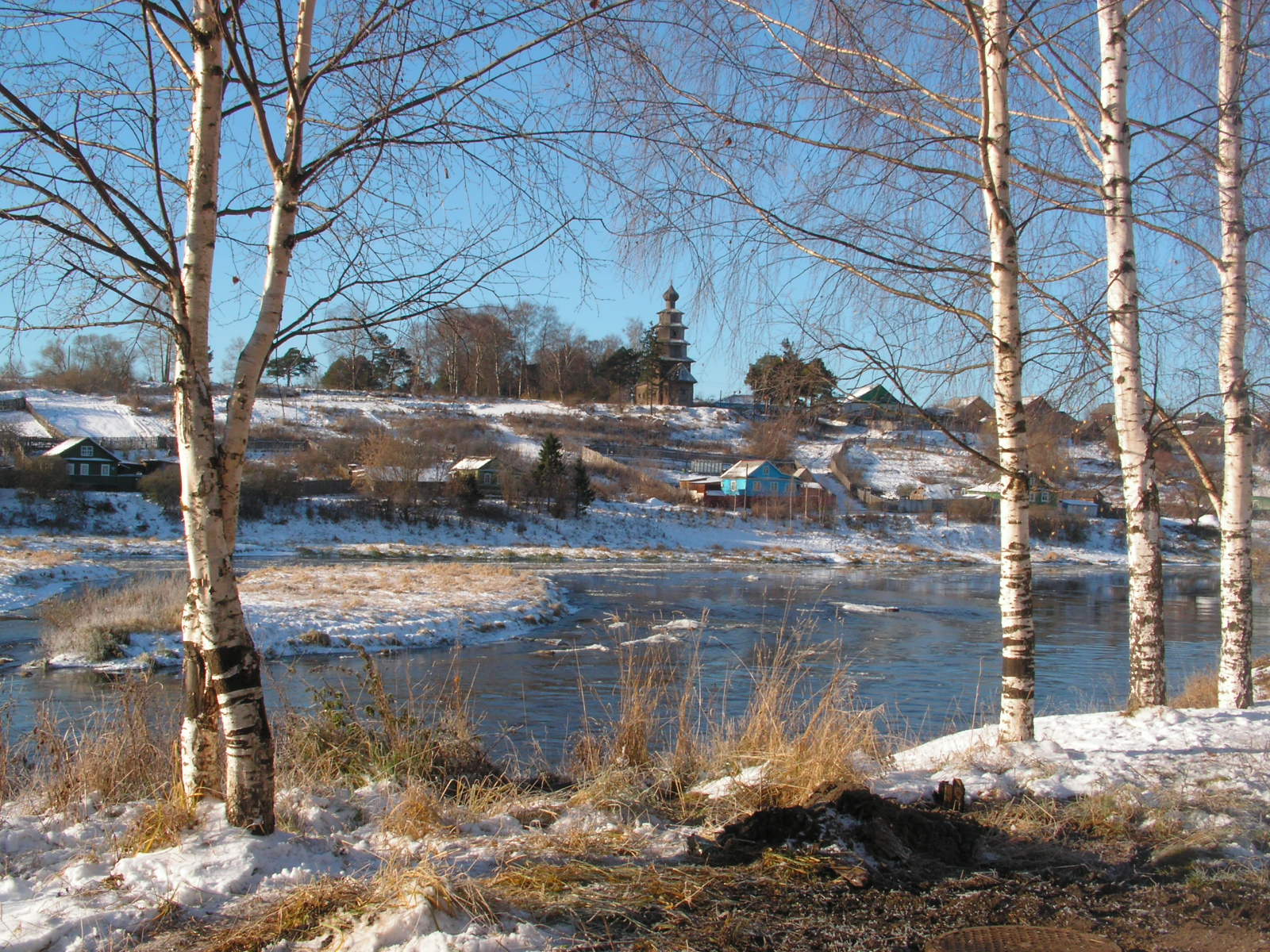 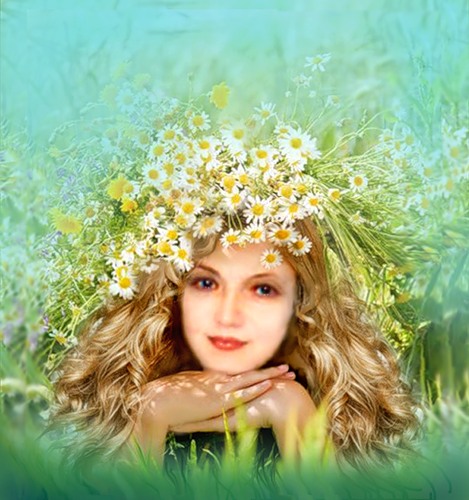 Презентацию подготовила Кизякова О. В. учитель музыки